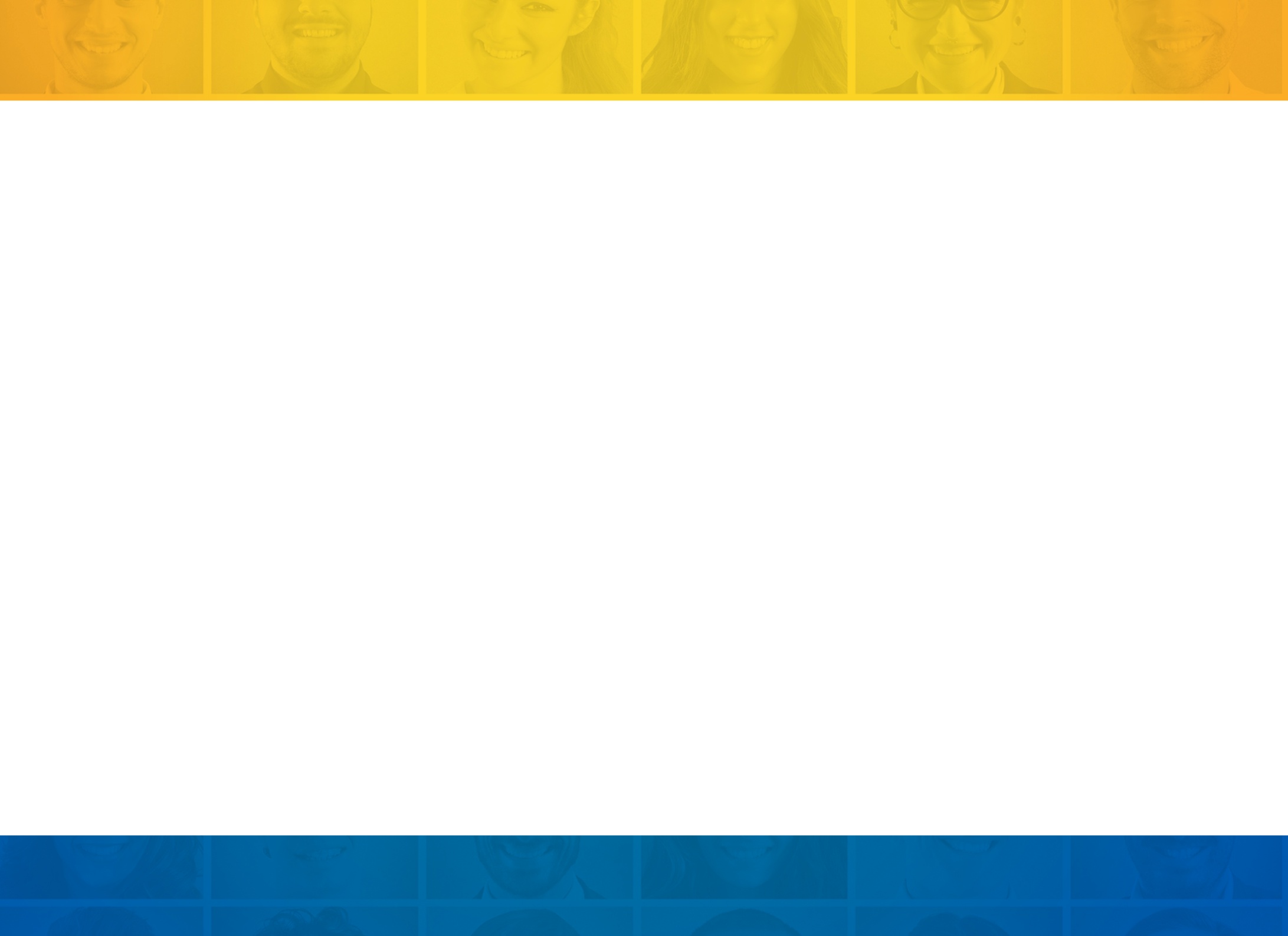 ATUALIZADO 2023
Dia dos pais
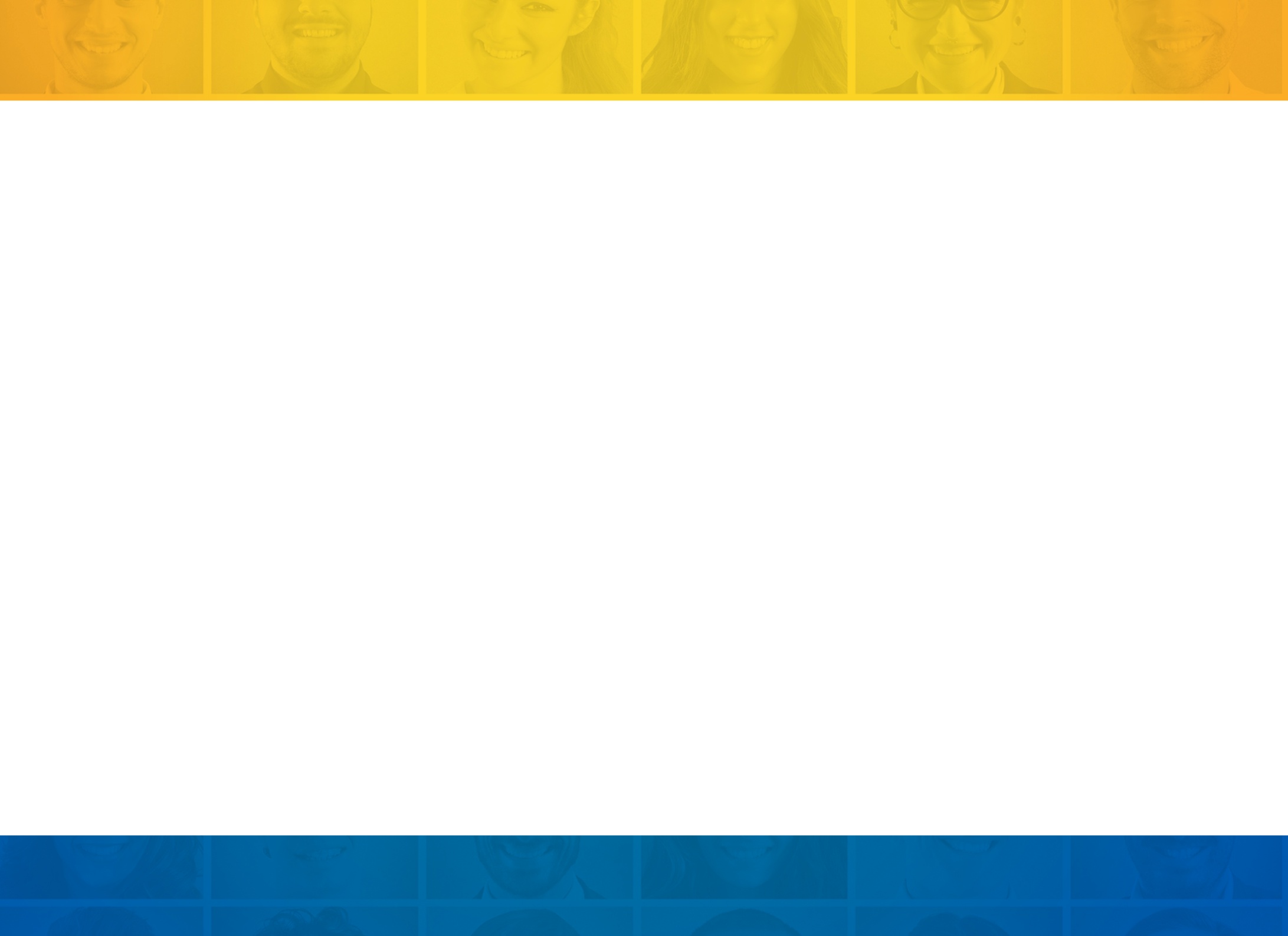 ATUALIZADO 2023
Dia dos pais
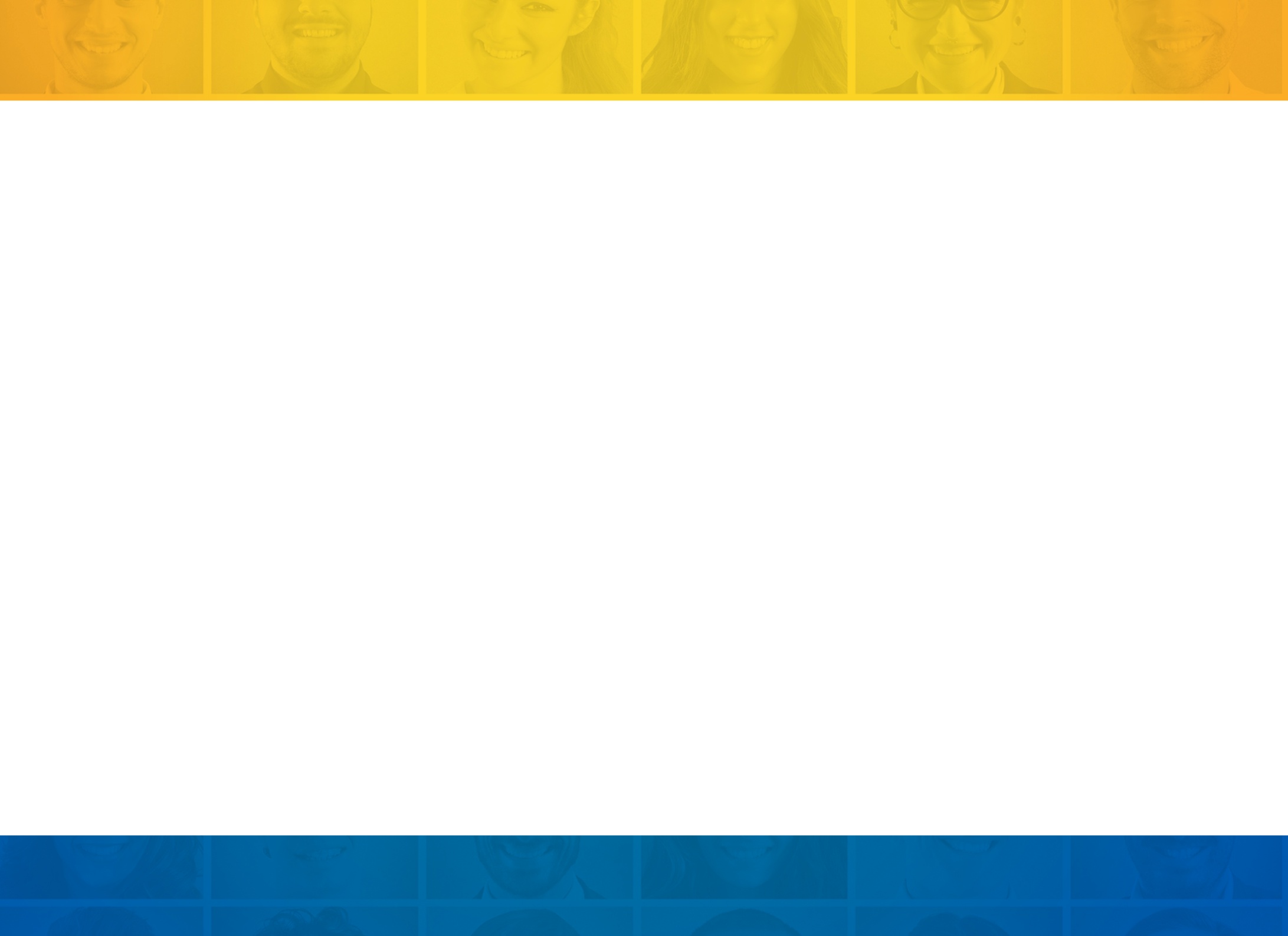 ATUALIZADO 2023
Dia dos pais
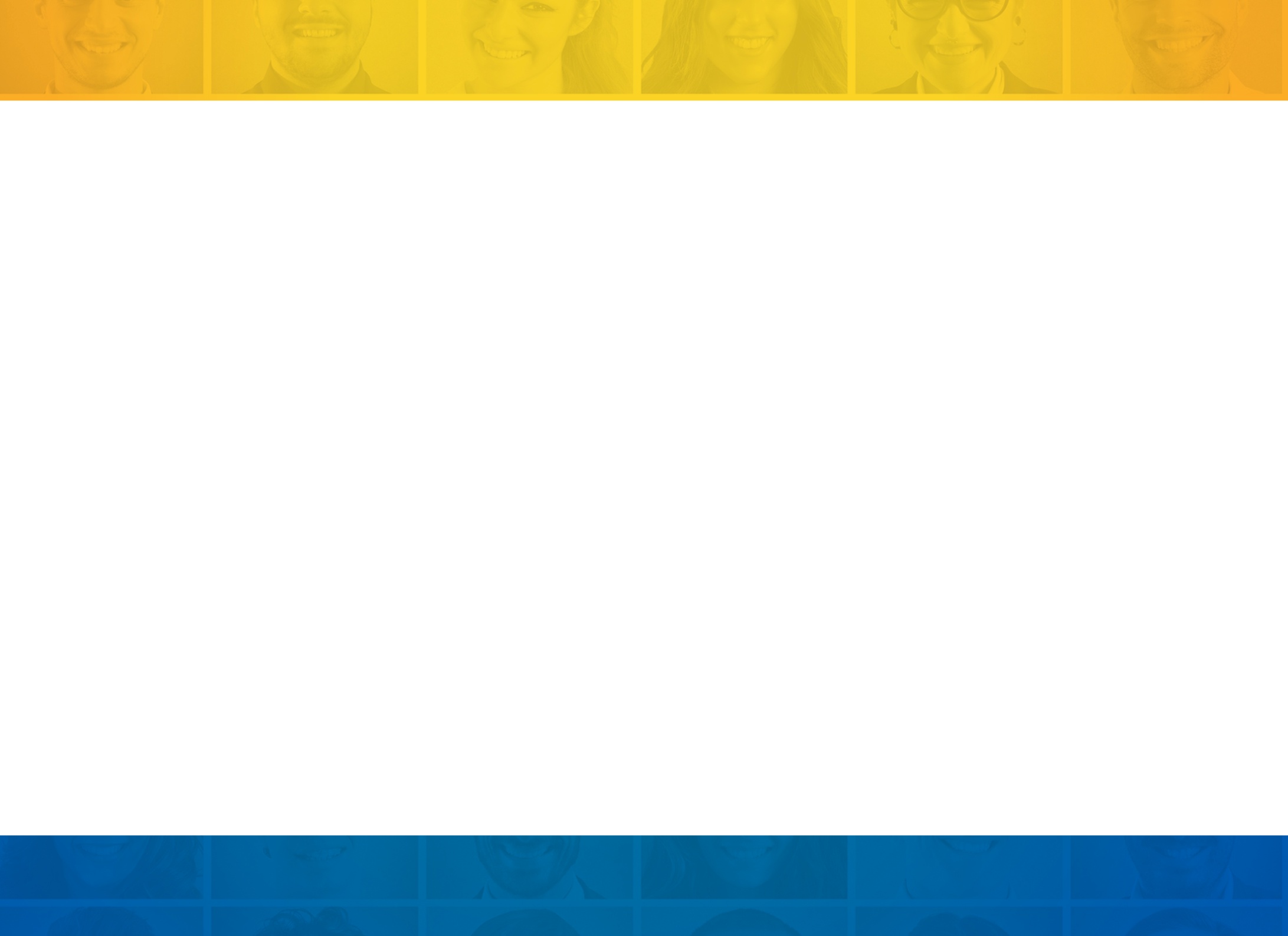 ATUALIZADO 2023
Dia dos pais
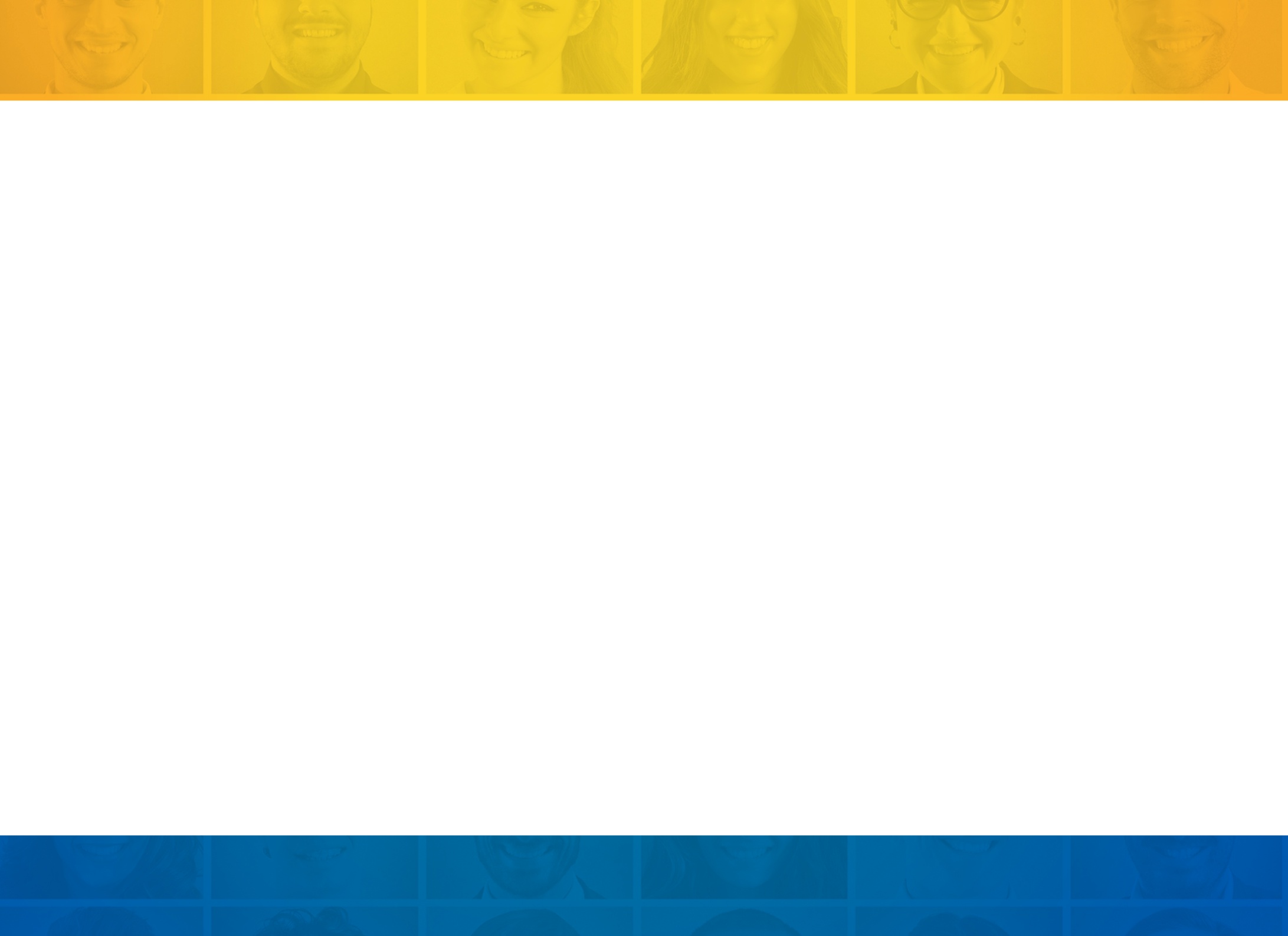 ATUALIZADO 2023
Dia dos pais